ACBModule Assessment and IntegrationFCC and IC
Michael Derby
ACB Europe				7 April 2014
1
Introduction
Modules
Why do we always discuss modules?
Modular Approvals (assessing the module)
Including Limited Modular Approvals
Using approved modules (Integrating modules)
USA and Canada
This presentation is of the basic fundamentals
I will not cover RF Exposure in detail  
But I will mention it
2
Why modules?
A change in Industry
Radio boffins, no more
It’s a wireless world
Buy a pre-approved module
Integrate modules into hosts
Entrepreneurs and marketing people
Laptops with WWAN, WLAN and Bluetooth
A challenge for our industry
3
Modular Approval Types
Some examples:

A radio module to be approved for use in any host and sold to anyone
The transmitter module is fully assessed to all the requirements
The module is intended for any environment
Within the scope of the certification parameters
In certification terms, this is known as:   Full or Single Modular Approval
4
Modular Approval Types
A radio module to be approved for use in a specific host or environment and used under control of the module manufacturer
The transmitter module is assessed to specific, applicable requirements
The module is intended for a use or an installation in specific environment(s)
In certification terms, this is known as:   Limited Modular Approval
5
Modular Approval Types
A series of similar devices require certification and they share a common radio module or radio circuitry
The transmitter module is assessed to applicable requirements, for use with hosts
The module is intended for those specific hosts and environments
In certification terms, this is known as:   Limited Modular Approval
6
FCC Modular Approval
Modular Approval
The Module will have the FCC ID
The module must be labelled with the FCC ID
Any host incorporating the module will show that the module is contained within it
Contains FCC ID: XXXYYYYY
FCC ID will relate to module, not host
Modular Approval is defined in Part 15.212
Part 15 C, which is unlicensed intentional radiators
Licensed devices do also get certified as modules
7
FCC Modular Approval
Technical, administrative, testing and certification requirements for Modular Approval
A set of criteria exist for getting full Modular Approval certification and allowing the module to be used in any host
If you do not meet all criteria, then you cannot achieve full Modular Approval

Modular Approval criteria shown on the next page:
8
FCC Modular Approval
Eight criteria for Modular Approval (15.212)
Transmitter must have its own shield
Must have buffered modulation/data inputs
Must have power supply regulation
Must meet Part 15 antenna requirements
Must be tested in stand-alone configuration
Must be labelled with the FCC ID
Must meet its own FCC rule part
Must meet RF Exposure requirements
9
FCC Modular Approval
Eight criteria for Modular Approval (15.212)
During the certification application, provide a cover letter to explain compliance with all eight requirements in 15.212
You cannot exclude one of the eight and hope it’s ok
“But we pass the tests, even without a shield!”
“But it only operates when it’s inside the host!”
It’s a clear certification process
Or, it is Limited Modular Approval
10
FCC Integrating Modules
Using a compliant module
Rely on certification of the module for compliance
The host must state that it contains the module and the host must show the module’s FCC ID
You do not get certification of the host, based on the certification of the module
You must follow the module’s Grant limitations
Distance and co-location for RF Exposure
Host must still comply with its own requirements
For example, Part 15B, Verification or DoC
And 15.5 !
11
FCC Integrating Modules
Using a compliant module
May need to work with module manufacturer
If co-location or SAR is a problem on module’s Grant, they may need to change their Grant
Responsibility for compliance remains with the module Grantee, even after installation
This is why the module’s installation instructions are so very important
FCC gets calls “I bought a module, what do I do?”
This should not happen!
12
FCC Integrating Modules
User Installation of the module
Manufacturer selling a certified module for installation by a user, not an installer
Two Way authentication technology may be required to only allow module operation in acceptable hosts (such as for RF Exposure)
A Bios Lock is an acceptable example of this
13
FCC Limited Modular Approval
If it doesn’t meet all eight criteria, it could get  “Limited Modular Approval” for a specific host
If the host or end environment is known, Limited Modular Approval ‘may’ be possible
Limited to application
Limited to host
Limited to installer (typically Grantee or partner)
There are differences in test method
There are differences in certification process
14
FCC Limited Modular Approval
You can’t just sell an LMA module to anyone, as if it had full Modular Approval
That’s the whole point of modular approvals!
You can’t miss one of the eight, so call it LMA and sell it as if it was a fully certified module
The Grantee is always responsible for compliance in any host, full or limited module
Can’t rely on OEM to re-test in their host

LMA means that limitations exist
15
FCC Limited Modular Approval
The LMA module will be certified for a range or series of devices, similar in construction
The LMA module will be certified for use in that range or series of devices only
Compliance with that range of hosts will have been demonstrated, no other hosts covered
Additional host series can be added through PC
The module is tested in (with) the host or a representative of the series of hosts
16
FCC Limited Modular Approval
The LMA module will be certified for use by the Grantee or an authorised OEM
The Grantee must maintain control of the installation, so typically installation is only permitted by the Grantee
Installation by an OEM may be permitted, for example if there is a contractual agreement
OEM must understand the limitations of installation
It is more than simply following the Grant notes
17
FCC Limited Modular Approval
The LMA module will be tested in a representative host
The LMA does not meet all eight criteria, so it must show that it can comply when in the host
Cross-coupling if no shield
Voltage input if no regulator
Data input if no buffer
The LMA should not be tested stand-alone
Dissimilar hosts may require separate testing
18
FCC Limited Modular Approval
The device will be certified under the title: Limited Modular Approval
The Grant notes will describe the series of hosts and/or limitation(s) of use
The filing will list all hosts and/or conditions permitted for that module
19
Split Modular Approvals
RF transmission (radio front-end) is separate from the control element
These are called Split Modules
These can be certified by TCB with a PBA
Modules where the transmitter firmware is held on a host, is a split module
Even bespoke software supplied with module, such as files downloaded at each start-up
20
FCC Licensed Modules
Licensed devices do get Modular Approval
Modular Approvals are contained in Part 15C and therefore only for unlicensed devices
It is possible to certify a licensed module, with ‘Modular Approval’
Split Modular is not permitted for Licensed Devices
The eight criteria of 15.212 may be used as a guide but are not mandatory
Expect changes, possibly this week!
21
FCC Licensed Modules
Requirements for Licensed Modular Approval
Testing and cover letter justification must demonstrate compliance
Clear instructions must be provided to OEM or other installers, to define Grant conditions; installation requirements and need for a license
Instructions for placing the FCC ID on the host must be supplied to the installer (electronic is ok)
The Grantee is always responsible for compliance in the end host installation
22
Useful Module KDB
If you are in the module business
Sleep with KDB 996369 under your pillow
KDB 784748 contains labelling requirements
KDB 447498 contains RF Exposure,    MPE and SAR test guidance
KDB 616217 contains SAR host guidance
23
IC Modular Approvals
Canada has Modular Approval
RSS-GEN section 3.2 contains information
Requirements and Labelling similar to FCC
The module must show the IC number
The module must show the model (“Model: “)
The host label states:   Contains IC: XXXX-YYYYY
The host label does not need to show the module’s model number
FCC will allow an electronic version of the module’s ID on the host and IC is considering it
24
IC Modular Approvals
Canada has Modular Approval
The eight technical criteria are very similar
A letter must be supplied during application
Letter must be for RSS-GEN, not for FCC 15.212
For IC, Licensed Modules use the same eight criteria as Unlicensed Modules, unlike FCC
We expect the FCC to add licensed modular in an NPRM to be announced in April 2014
25
IC Modular Approvals
Canada has Limited Modular Approval too
RSS-GEN section 3.2.3 contains information
Similar to FCC Limited Modular Approvals
Same approach to be followed
26
IC Modular Approvals
Modular approvals, RSS-GEN, section 3.2
Host label must reference the module’s IC number but not the Model number
27
RF Exposure
RF Exposure for the FCC and IC
Mobile Devices
More than 20cm from any user
Typically a calculation based on output power
Quite a general, calculation assessment
Based on power and distance
Portable Devices
Less than 20cm from a person
This is an exact measurement of a specific product
Antenna, enclosure, configuration specific
28
RF Exposure
Most modules are therefore Mobile
MPE assessment at 20cm
Calculation based on output power and antenna gain
With modules, antenna gain may not be known
Worst case values might be used
Grant Notes state that the module is “Mobile”
More than 20cm from users
There is a power threshold to trigger a SAR assessment
Must not co-locate with other transmitter antennas
“Except in accordance with FCC procedures”
Common use of a Class 2 Permissive Change
29
RF Exposure
Most modules Mobile
Modules may be co-located in real installation
Transmit antennas within 20cm of each other
Transmit at the same time
Co-Location can be handled theoretically at the time of certification for the Module
Even if future co-locations are not known
Typical co-location scenarios
Examples
Grant notes state “No co-location, except as detailed in filing”
Any co-location which has been calculated at the time of certification would not require a Permissive Change
30
RF Exposure
It is possible to certify a module as Portable
If the output power of the module is below the power threshold to allow Portable use without SAR testing
Section 4.3 of KDB 447498
Based on maximum transmitter output power, antenna distance from user, and transmitter frequency
This could allow Portable use in any host
May need installation control and/or professional installation
Power to be added to other modules for co-location
If output power of the module is above the power threshold to allow portable use without SAR testing
Then SAR testing of the module could be possible!
31
RF Exposure
It is possible to certify a module as Portable
SAR test on the module with an antenna
Limitations are based on SAR result
Lower SAR result allows greater flexibility
<0.4 W/kg = any host
<0.8 W/kg = any range of suitable hosts
<1.2 W/kg = single platform type
<1.4 W/kg = re-test for any host
SAR is specific to antennas
Only certified for use with tested antenna(s)
Other antennas through Class 2 Permissive Change
Grant notes list SAR and hosts
32
RF Exposure
Mobile Module into a Portable Host
Module certified as Mobile at >20 cm
Installer wishes to put into a Portable Host
The Grant notes might say “more than 20cm”
Is the output power above the threshold?
If not, then SAR is not required
If power is above threshold, then SAR testing needed
Perform SAR test on host and module combination
Module Grantee to complete a Class 2 Permissive Change
If host uses proximity sensors
Module will require new FCC certification with that host
And agreements with OEM
33
Modules
Good luck!
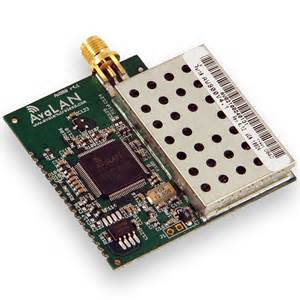 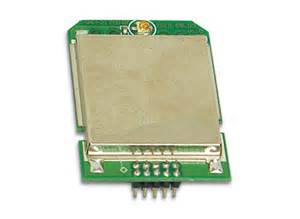 34
Questions?
Contacts:

michaeld@acbcert.com

www.acbcert.com
35